11
Информатика  и ИТ
класс
УСТАНОВКА ССЫЛОК МЕЖДУ
 WEB-СТРАНИЦАМИ
Вы узнаете:
Как установить ссылку в программе Macromedia Flash 8.
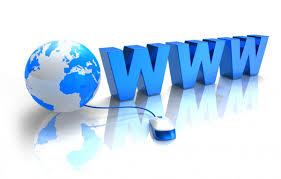 Macromedia Flash 8
В программе Macromedia Flash 8 имеется возможность вставки аудиоданных и их применения. Существует два способа вставки в рабочую область таких данных в Macromedia Flash 8.

С помощью команды File—►Import—►Import to Stage...

С помощью команды File—►Import—►Import Video...
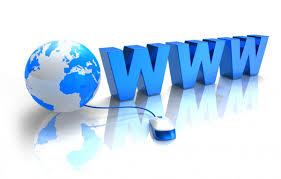 Macromedia Flash 8
Пример1. Вставка аудио данных в формате mp3 в рабочую область Macromedia Flash 8.
Выполнение.
Выполните команду File—►Import—►Import to Stage... и выберите папку, где находятся файлы аудио формата.
Выберите нужный файл в папке и нажмите кнопку Открыть. Выбранный файл загрузится в раздел Library.
Необходимо перенести загруженный файл в рабочую область. Для этого загруженный в раздел Library файл перетаскивается в рабочую область мышью.
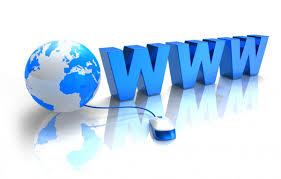 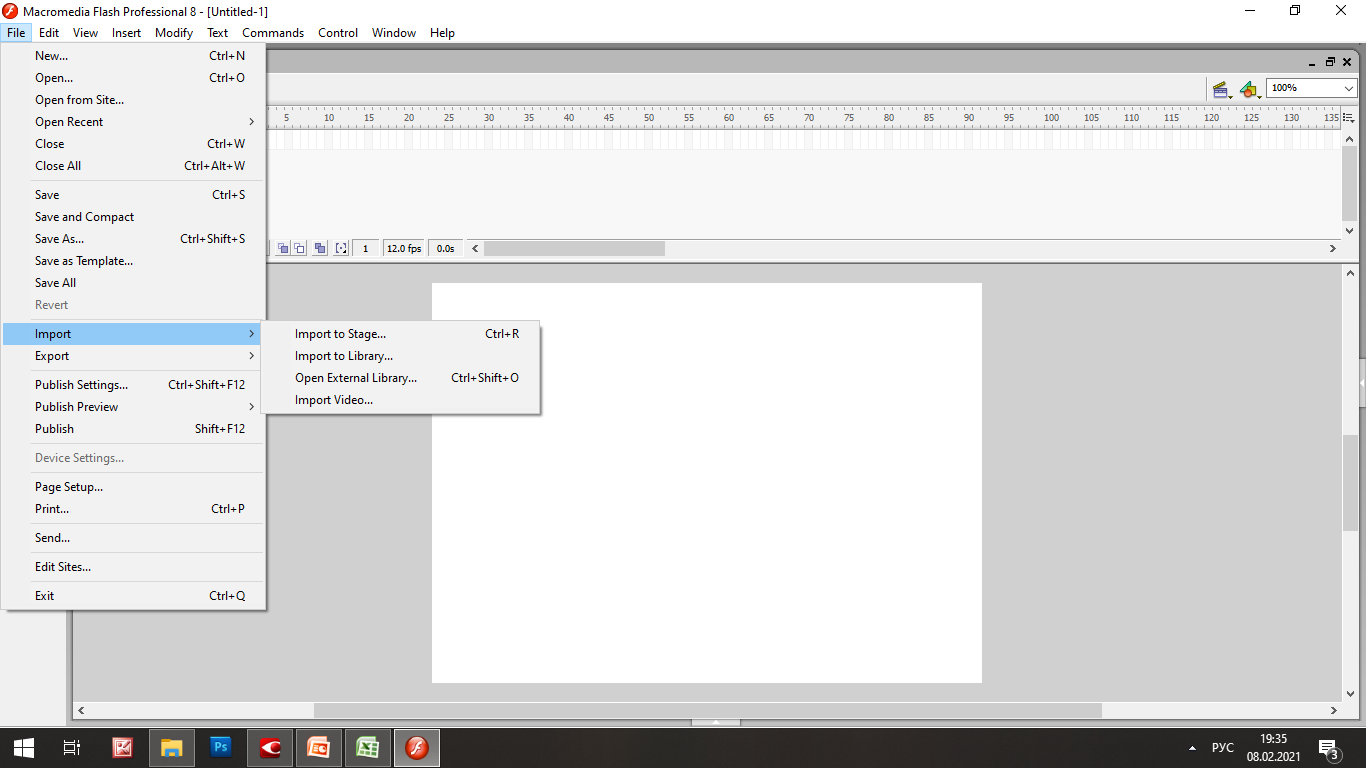 Macromedia Flash 8
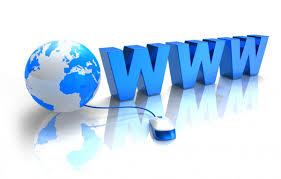 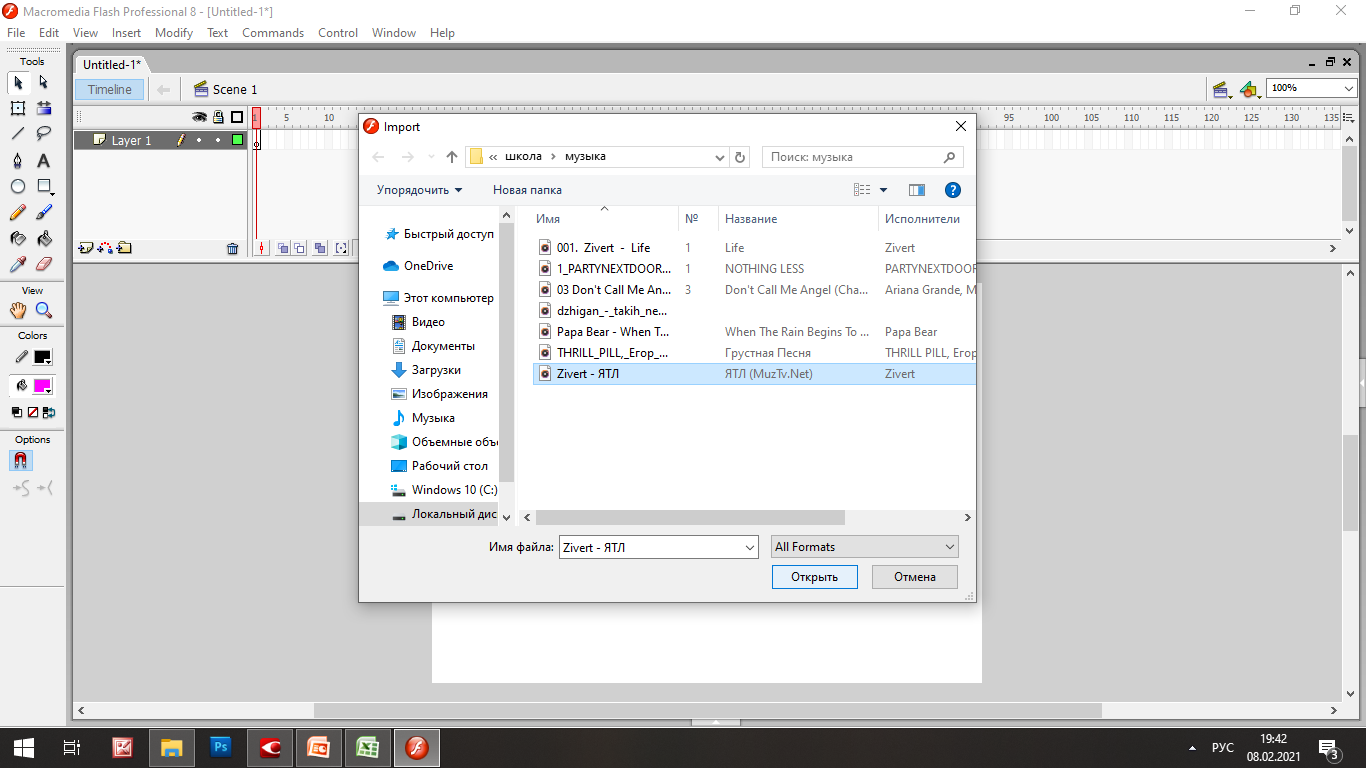 Macromedia Flash 8
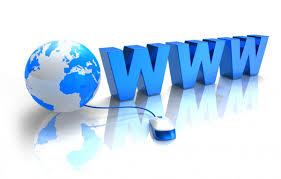 Macromedia Flash 8
Пример2. Вставка в рабочую область Macromedia Flash 8 видео данных в формате .avi.
Выполнение.
Выполните команду File—►Import—►Import Video...
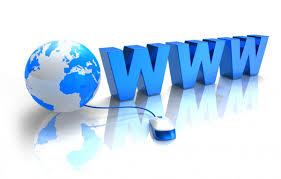 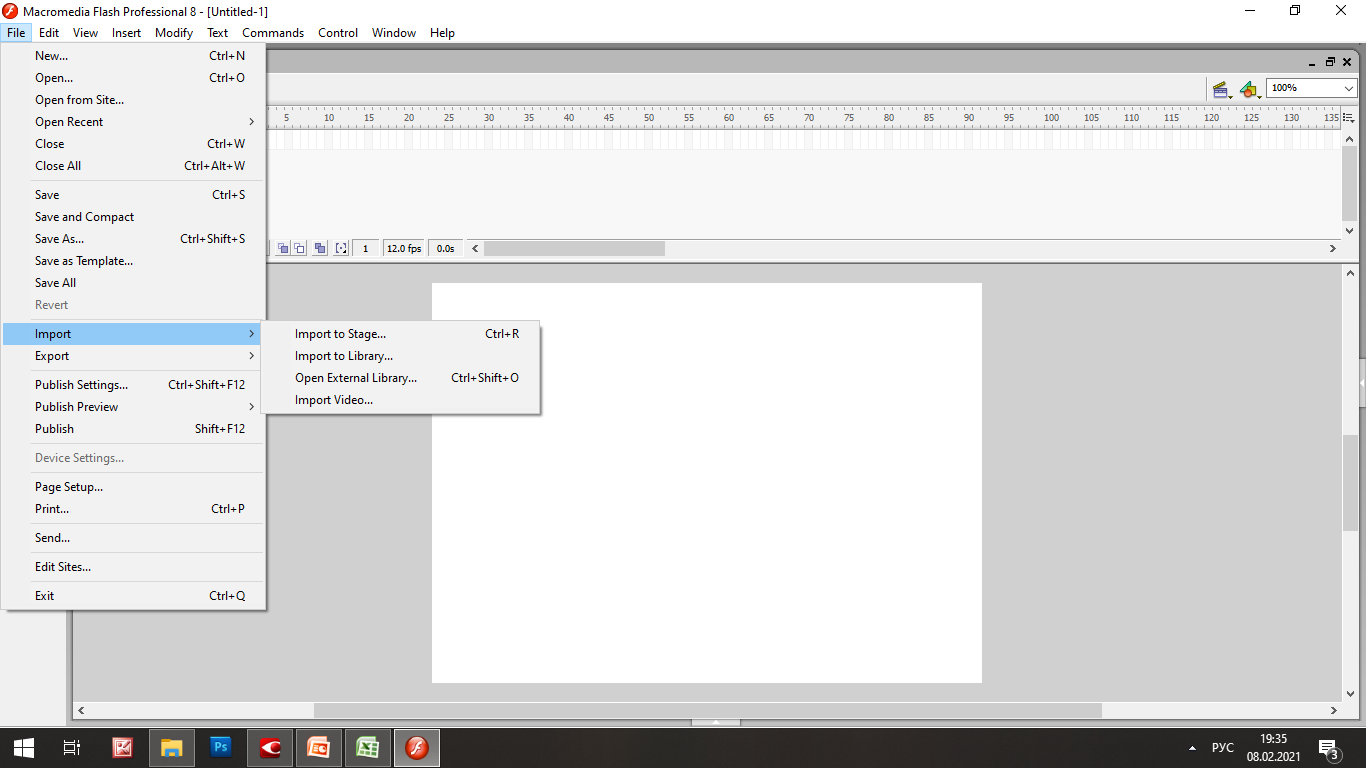 Macromedia Flash 8
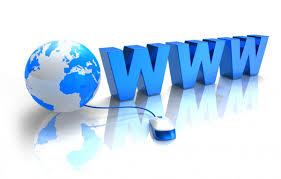 Macromedia Flash 8
На появившемся окне нажимаем на кнопку Browse, из папки видео файлов выбираем нужный файл и нажимаем кнопку Открыть.
Загруженный в программу файл переносим в рабочую область. Для этого загруженный в раздел Library файл перетаскиваем в рабочую область мышью.
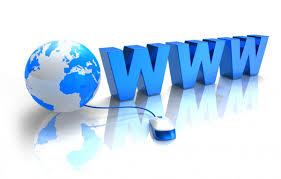 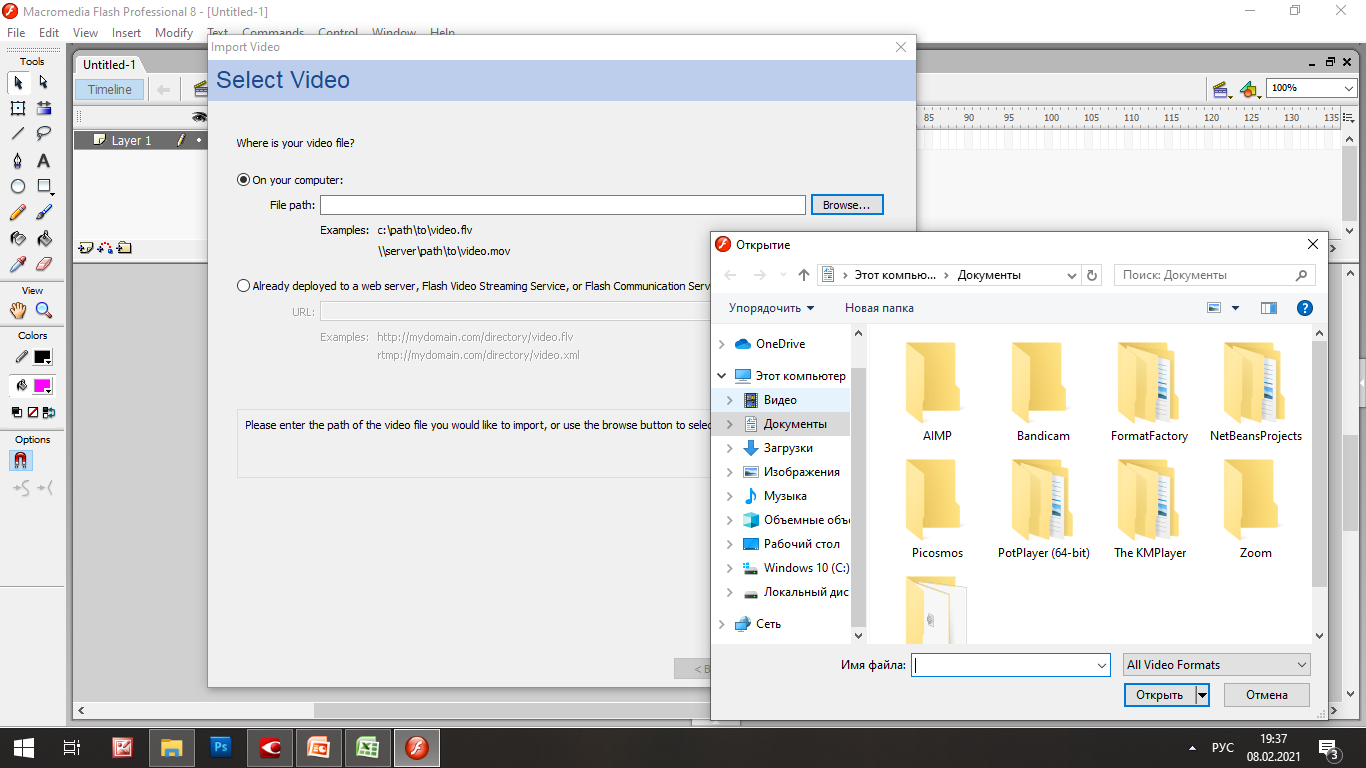 Macromedia Flash 8
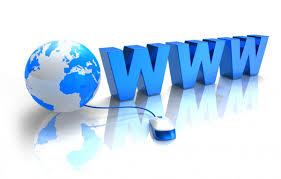 Macromedia Flash 8
В программе Macromedia Flash 8 вставка в рабочую область аудио и видео файлов осуществляется командами
File      Import       Import Stage...
File        Import       Import Video...
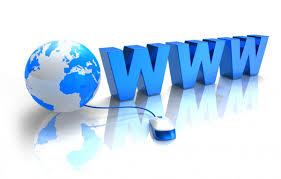 Macromedia Flash 8
Установка связей между Web-страницами и объединение их в один файл является важными шагами создания Web-страниц. В программе Macromedia Flash 8 предусмотрены такие возможности. В этой программе связывание
 Web-страниц можно осуществить с помощью гипертекста и оператора getURL.
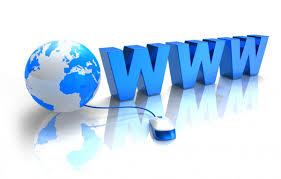 Macromedia Flash 8
В программе при создании Web сайта сначала создаются все его Web страницы и сохраняются в формате html в одной папке и только потом создается основная страница. Дизайн и применение различных эффектов в основной странице можно осуществить в программе Macromedia Flash 8. И только после этого устанавливаются связи между страницами и готовый Web сайт сохраняется в одном файле формата .ехе.
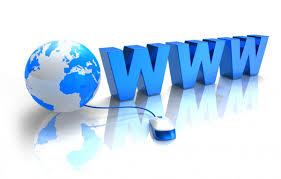 Macromedia Flash 8
Пример1.	Загрузите программу Macromedia Flash 8 и установите связь с файлом 1 .html, расположенный в диске D.
Выполнение:
1. Запустим программу Macromedia Flash 8.
2.Введем некоторый текст, например Новости, в рабочую область инструментом Text tool (Т) .
3.Выделив слово Новости, введем в поле URL Link в разделе
Properties инструмента редактирования место и имя файла: d:\Lhtml.
4.Чтобы файл открывался в новом окне, в поле Target выбираем пункт blank.
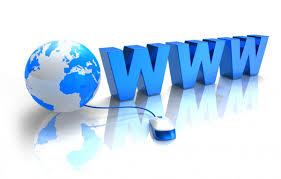 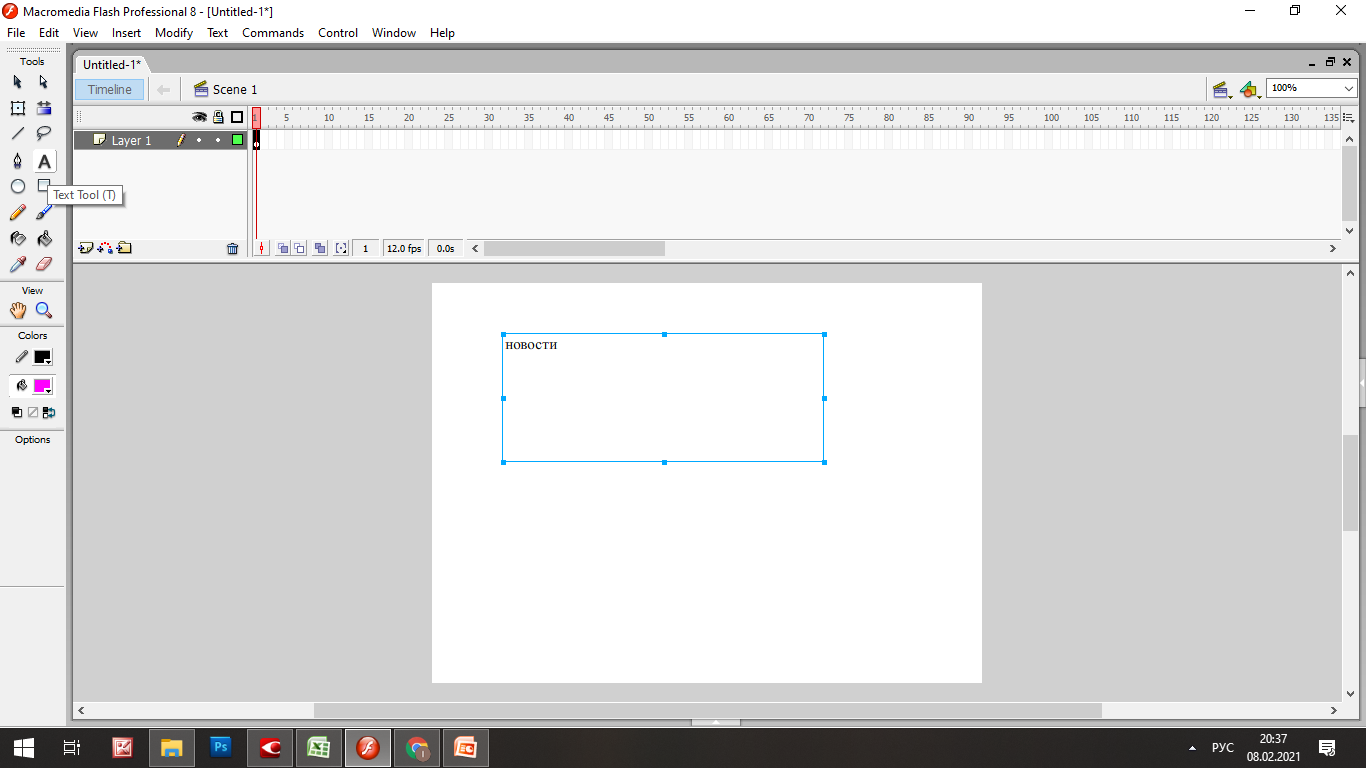 Macromedia Flash 8
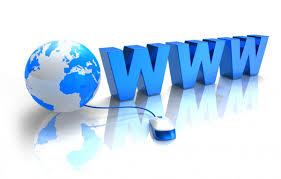 Macromedia Flash 8
Выбираем команду File—>Publish Settings... или нажимаем комбинацию клавиш Ctrl+Shift+F12. В появившемся окне выбираем .ехе и нажимаем кнопку Publish.
Для вызова сайта из Интернета в поле URL Link вводится адрес сайта. Например, чтобы вызвать информационно-образовательный портал Ziyonet, вводится адрес http://www.ziyonet.uz.
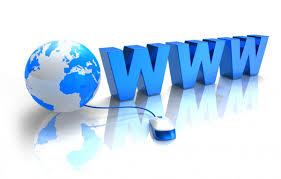 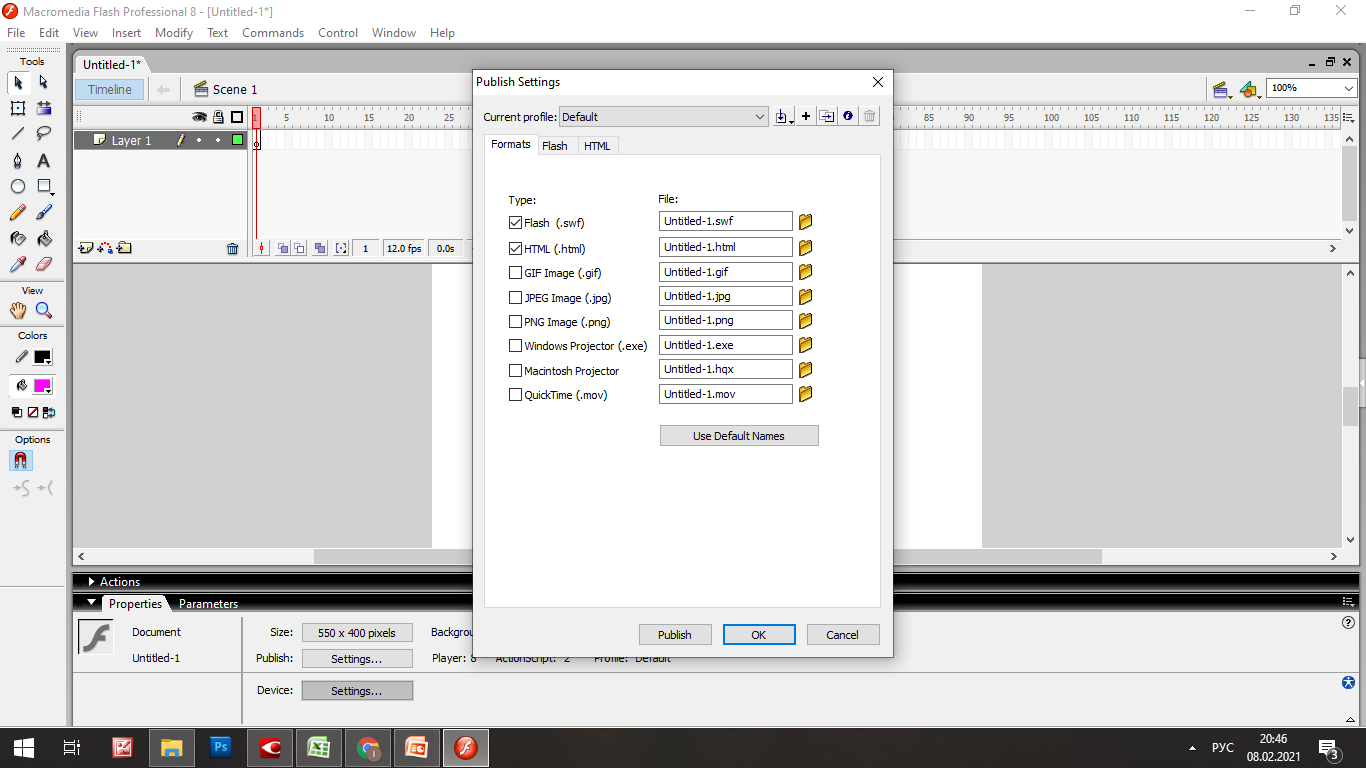 Macromedia Flash 8
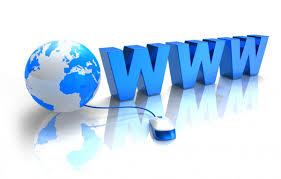 Macromedia Flash 8
Пример 2.	Установите связь между Web страницами оператором getURL.
Выполнение:
Запустим программу Macromedia Flash 8 и вставим из меню Windows кнопку в рабочую область.
Введем в поле программирования кнопки следующий код программы:
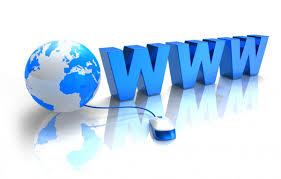 Macromedia Flash 8
on (release) {getURL(“d:\shkola.html”, blank);}
(после знака Shell вводится пробел и текст).
Выбираем команду File—Publish Settings... или нажимаем комбинацию клавиш Ctrl+Shift+F12. В появившемся окне выбираем .ехе и нажимаем кнопку Publish.
Для вызова сайта из Интернета указывается адрес сайта. Например, чтобы вызвать информационно-образовательный портал Ziyonet, вводится код getURL(“http:\\www.ziyonet.uz ’’, ’’_blank”).
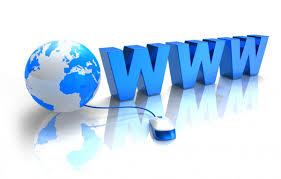 Вы узнали:
Как установить ссылку в программе Macromedia Flash 8.
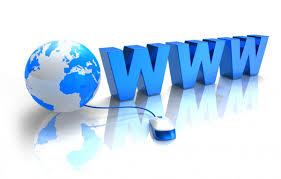 Задание для самостоятельной работы
Практически проделать упражнения
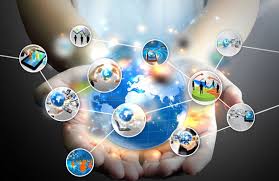